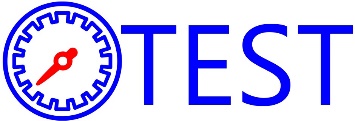 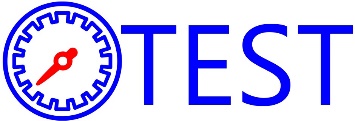 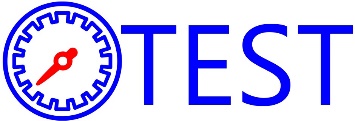 INSPECCIONES TEST ha establecido dos objetivos de la calidad que son pilares del desarrollo y permiten controlar el estado y cumplimiento de la política de calidad de la compañía

Mantener la competencia y las condiciones de bienestar de su equipo de trabajo a todos los niveles de la compañía.

Asegurar que los equipos para la prestación del servicio mantengan las condiciones y reciban el mantenimiento adecuado.